Арсан
Софт
Внедрение электронного архива в АО «Татэнерго»
Набазе продукта «1C:Архив»
www.arsansoft.ru
Рахимов Руслан,руководитель проектов
Задачи проекта
Создать единый архив для хранения сканов бумажных документов

Создать единый архив электронных документов

Снизить нагрузку с основных учетных систем в части хранения документов

Использовать электронный архив для проекта ФНС РФ «АИС Налог-3»
ЭТАПЫ ПРОЕКТА:
1 этап
Май 2022 – Декабрь 2022
Пилотное внедрение продукта 
«1С:Архив» в части бухучета и закупочной деятельности компании
2 этап
Январь 2023 – Июль 2023
Интеграция с 1С ЗУП, 1С Отчетность, произвольные файлы. Промышленная эксплуатация.
Статистика
( Ноябрь 2023 )
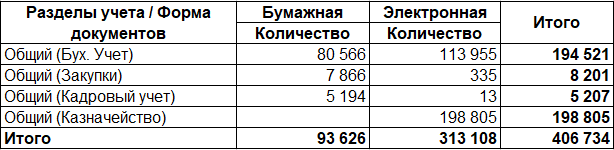 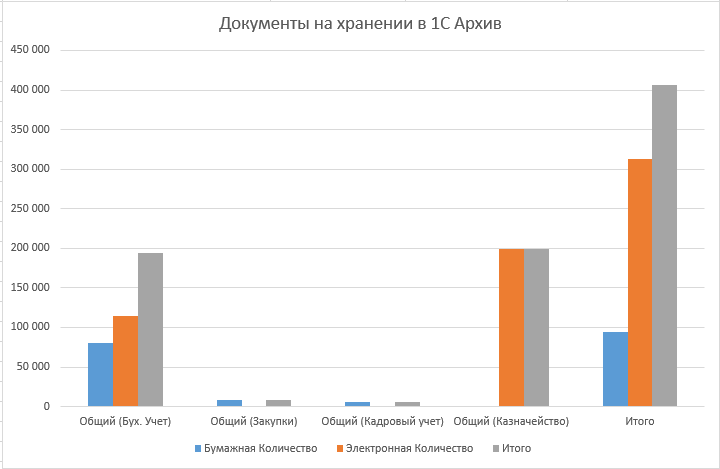 Ключевые особенности внедрения «1С:Архив»
Доработка разделов Присоединенные файлы отличные в «1С:Управление холдингом 8» и «1С Зарплата и управление персоналом»
Использование классификатора видов документов ФНС России «СПВДОК» (порядок ведения утвержден приказом от 24.03.23 ЕД-7-23/182@)
Доработки в «1С Управлении холдингом 8» для передачи документов в «АИС Налог-3» ФНС России с использованием web-сервисов обратной интеграции.
Особенности внедрения «1С:Архив» (схема)
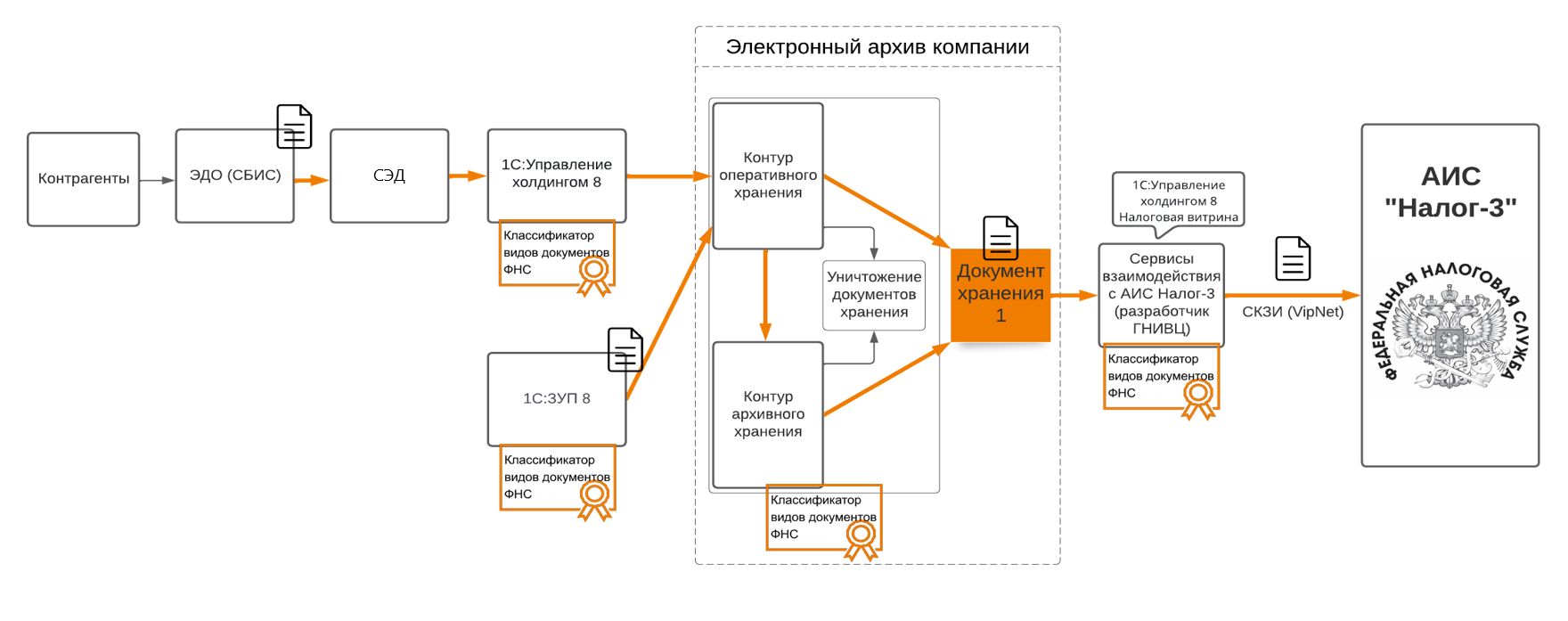 01
04
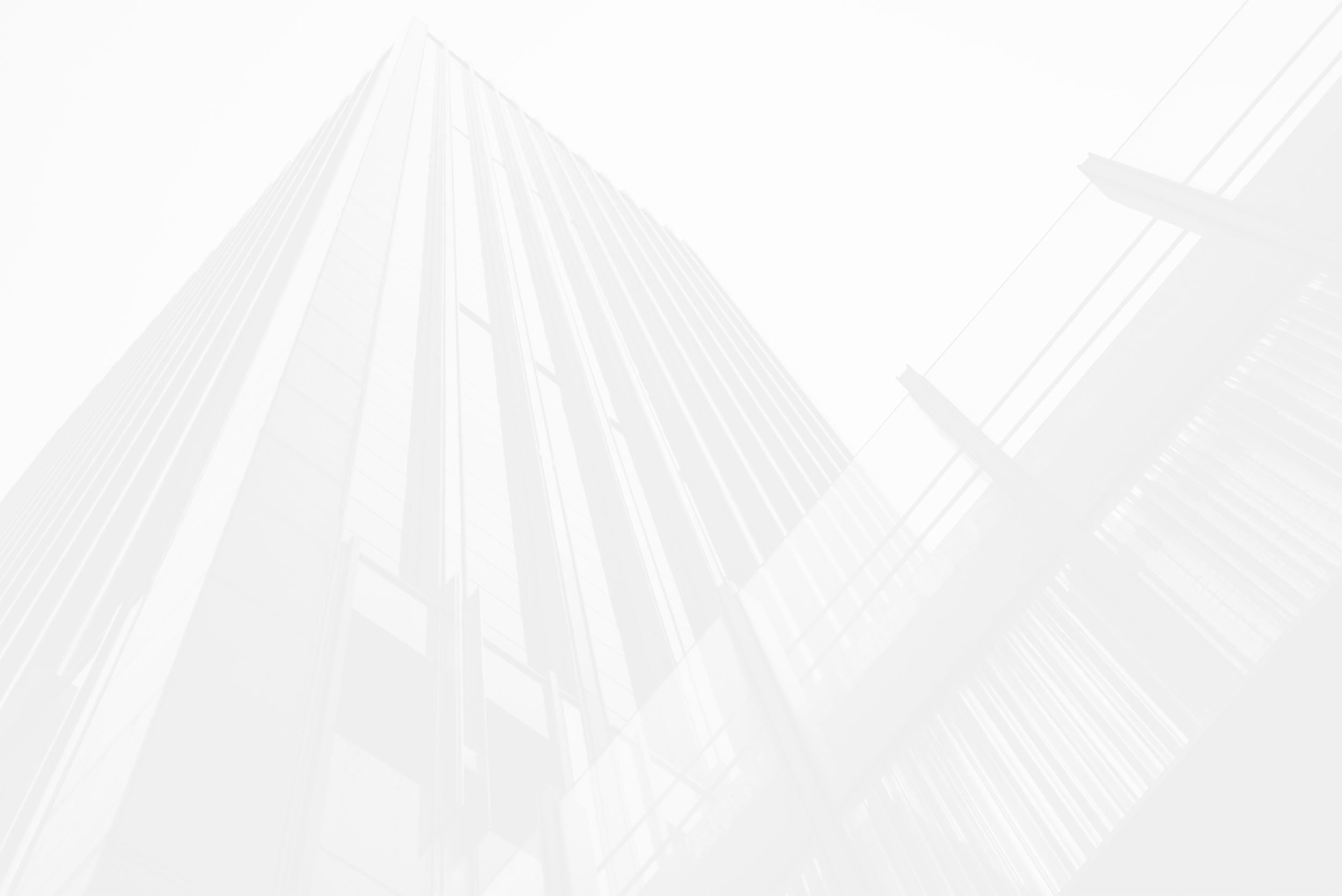 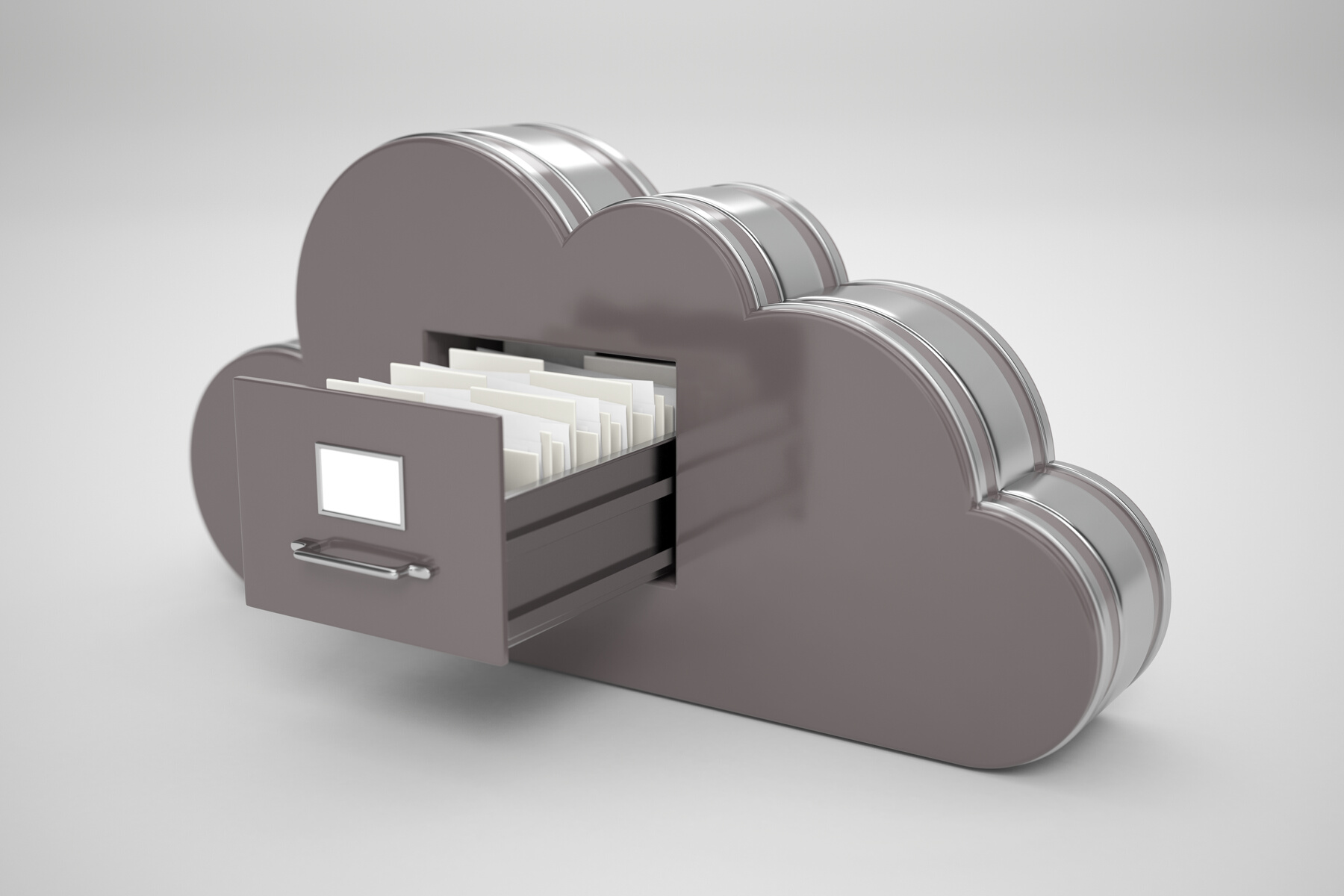 Электронный архив, прочие реализованные особенности
Механизм формирования пакетов документов в системе-источнике написан для распределения по дням месяца с разбивкой по организациям.

Реализована отложенная загрузка документов за период месяц (от текущей даты минус N месяцев).

Реализован обмен с автоматическим приемом пакетов в «1С:Архив» по некоторым видам документов (Закупки).

Обратная интеграция из «1С:Архив» в систему-источник. Возможность контроля перед удалением документов через запрос разрешения на удаления из документа «Уничтожение дел».

Реализация полностью автоматического ежедневного обмена между системой источником и «1С:Архив», с автоматическим приёмом документов на хранение. Реализовано  для документов раздела «Казначейство».

Формирование пакетов по организациям и по разделам учета. Дополнительно возможна группировка по типам документов системы источника, ограничение по количеству документов в пакете.

Возможность выгружать определенные виды документов в жестком формате «электронный».
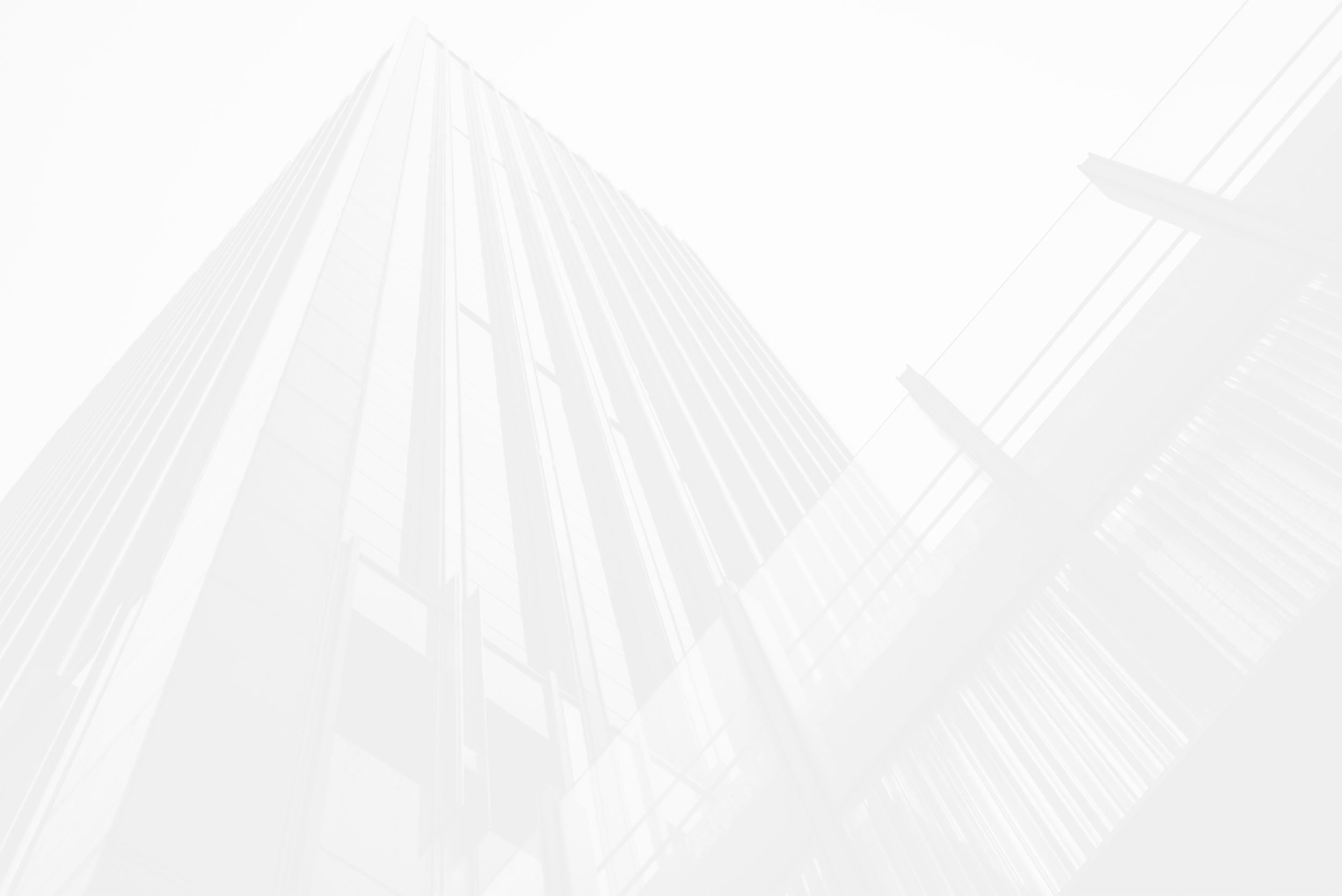 В результате внедрения «1С:Архив» в АО «Татэнерго» сформирован электронный архив финансовых и кадровых документов, архив договоров и архив по закупкам.

Оптимизировано и сокращено место хранения документов на серверах компании за счет централизации хранения данных и избегания дублирования хранимой информации в информационных системах компании.
Арсан
Софт
СПАСИБО
ЗА ВНИМАНИЕ!
Контакты:
+7 (495) 937-90-59
8-800-700-45-95
www.arsansoft.ru